1.6.8.9 The square rootof complex numbers
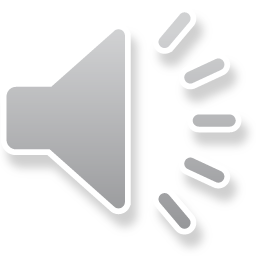 The square root
Introduction
In this topic, we will
Review the square root of real numbers
Find the square roots of a complex number
Define one to be the principal square root
Look at a geometric interpretation
Observe a property
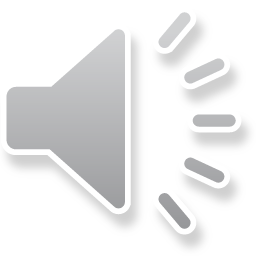 2
The square root
Review
Note that if x > 0, then


Similarly, 


Question: What is               ?
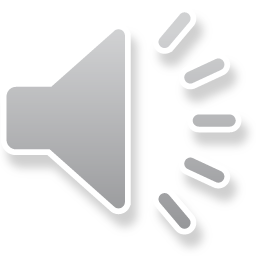 3
The square root
Square root of a complex number
Solution: 
If                         , then                    if w2 = z

Suppose                        :
If                                                                                        ,

     then                     and 

Therefore,
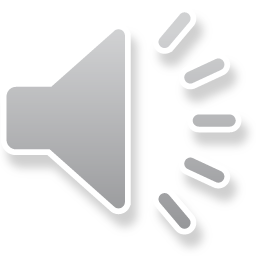 4
The square root
Square root of a complex number
We will define          to be
That root with the greatest real component, and
If real components are equal,   the root with the greatest imaginary component

The easiest is in the polar representation:
Require that                         , in which case
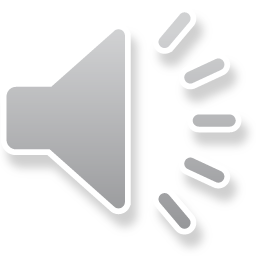 5
The square root
Square root of a complex number
Note that our definition still works for real numbers:
If z is a positive real, then                                       ,
     thus


     The other root is
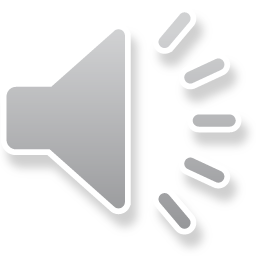 6
The square root
Square root of a complex number
Also, it works for negative numbers
If z is a negative real, then                                          ,
     thus 


     The other root is
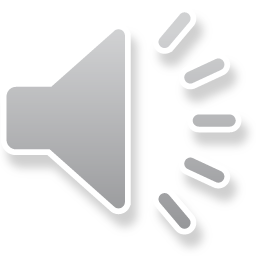 7
The square root
Square root of a complex number
Examples:
If                                        ,
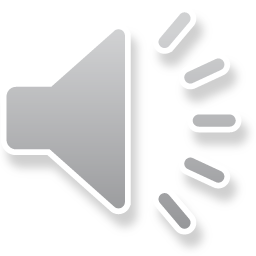 8
The square root
Geometric interpretation
The geometric interpretation of the square root is
The square root of the magnitude
Half the angle if
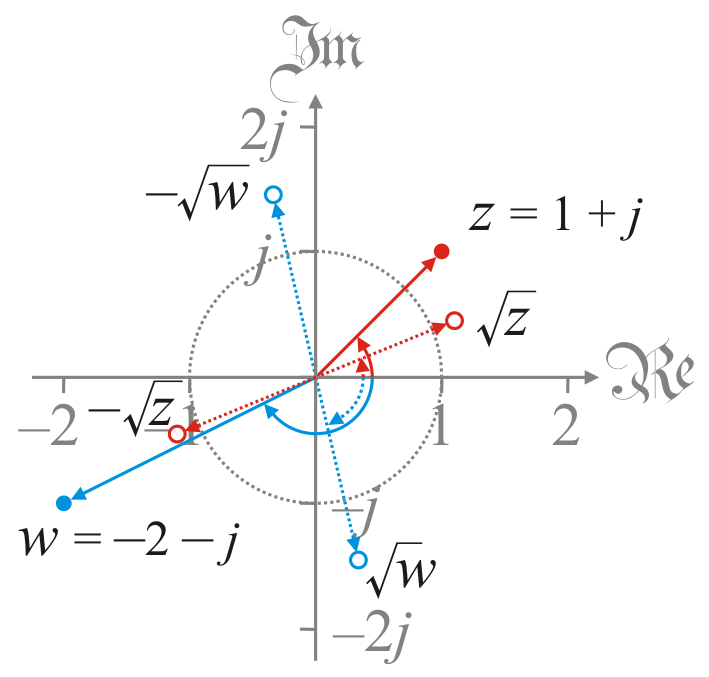 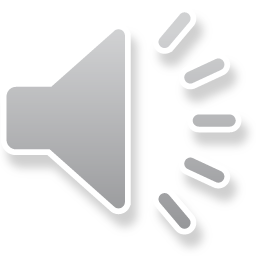 9
The square root
Properties
Theorem:                 if and only if 	
The square root of a complex number on the unit circleremains on the unit circle

Proof:	                    if and only if                ,
	which is true if and only if               or             ,
	but              if and only if z = 0, so it must be that             .
QED
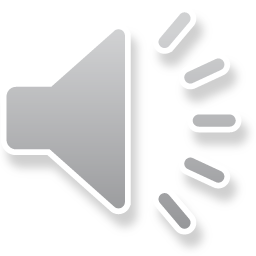 10
The square root
Summary
In this topic, we’ve introduced the square root of a complex number
Given any non-zero complex number z, 
There are two numbers that when squared equal z
We defined one to be principal square root
The magnitude is the square root of the magnitude
The angle is half the angle if 
The square roots of complex numbers on the unit circle remain on that unit circle
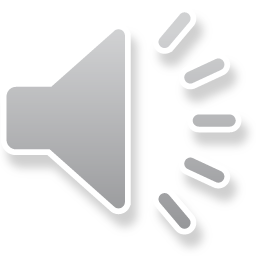 11
The square root
References
[1]	https://en.wikipedia.org/wiki/Complex_number#Square_root
[2]	https://en.wikipedia.org/wiki/Square_root#
		Square_roots_of_negative_and_complex_numbers
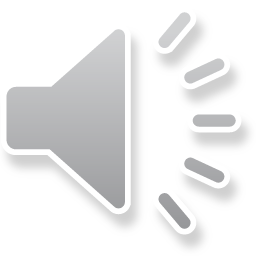 12
The square root
Acknowledgments
None so far.
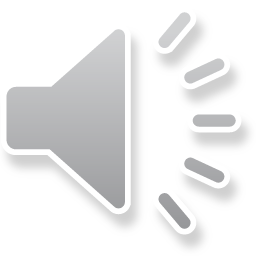 13
The square root
Colophon
These slides were prepared using the Cambria typeface. Mathematical equations use Times New Roman, and source code is presented using Consolas.

The photographs of flowers and a monarch butter appearing on the title slide and accenting the top of each other slide were taken at the Royal Botanical Gardens in October of 2017 by Douglas Wilhelm Harder. Please see
https://www.rbg.ca/
for more information.
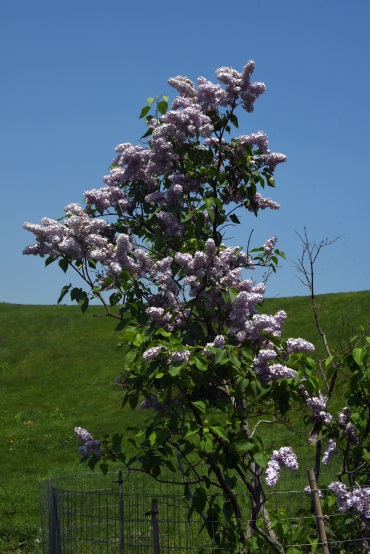 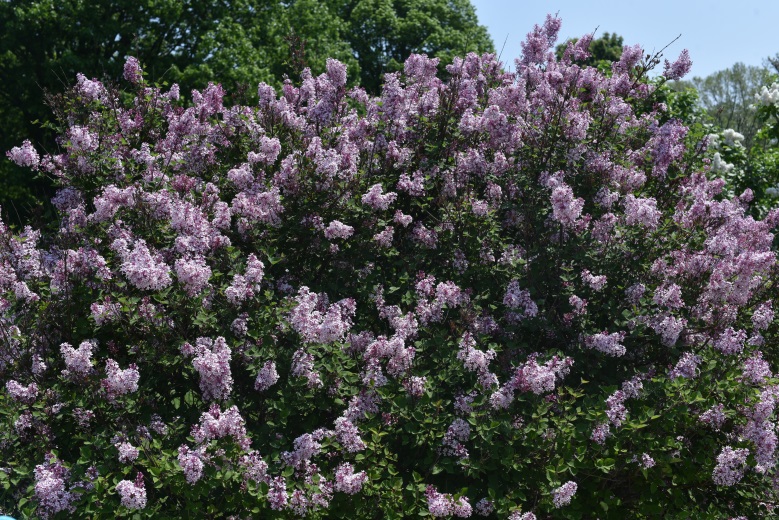 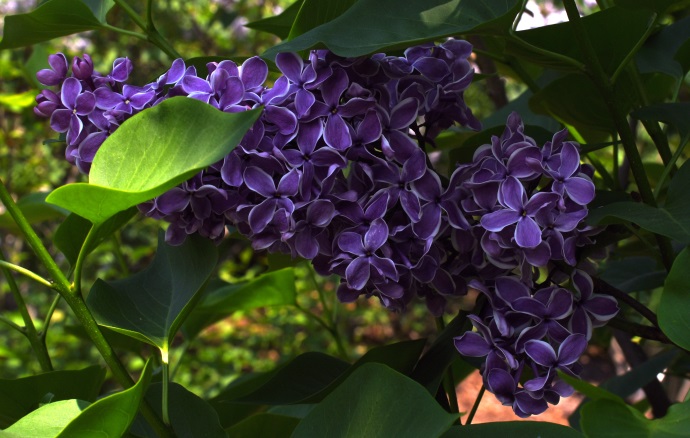 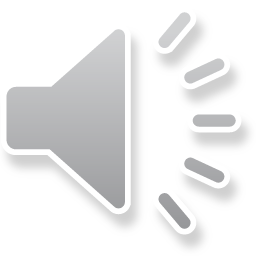 14
The square root
Disclaimer
These slides are provided for the ne 112 Linear algebra for nanotechnology engineering course taught at the University of Waterloo. The material in it reflects the authors’ best judgment in light of the information available to them at the time of preparation. Any reliance on these course slides by any party for any other purpose are the responsibility of such parties. The authors accept no responsibility for damages, if any, suffered by any party as a result of decisions made or actions based on these course slides for any other purpose than that for which it was intended.
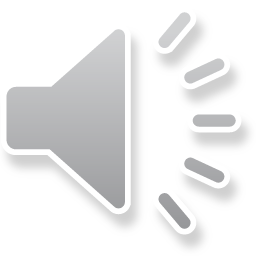 15